CLASES VIRTUALESMÚSICASEMANA N°31 FECHA : 26 al 30 de Octubre
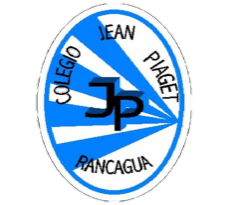 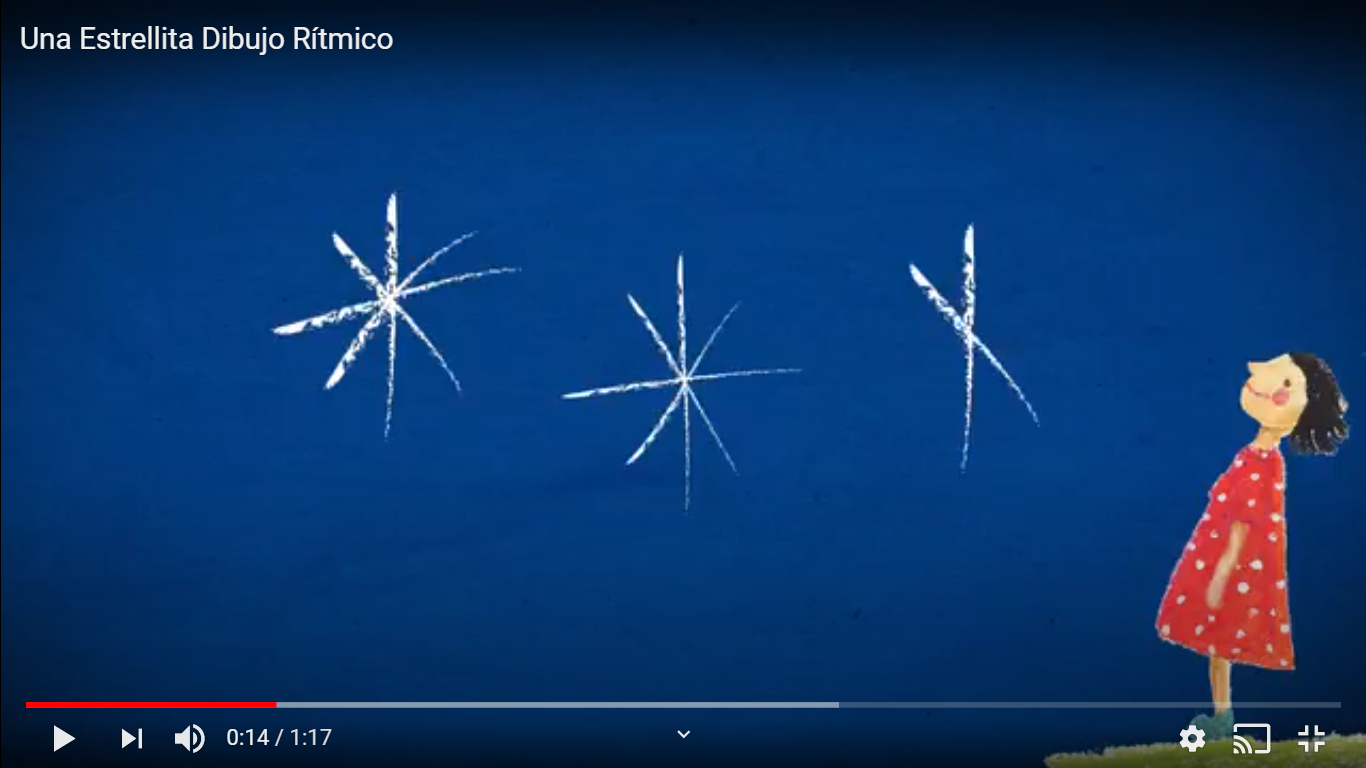 Colegio Jean Piaget
Mi escuela, un lugar para aprender y crecer en un ambiente seguro y saludable
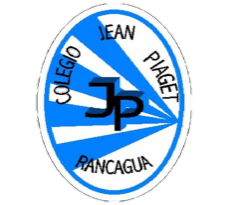 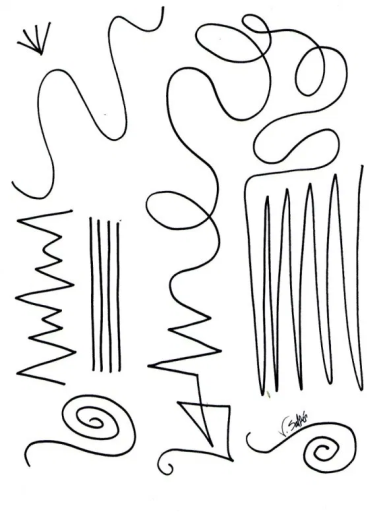 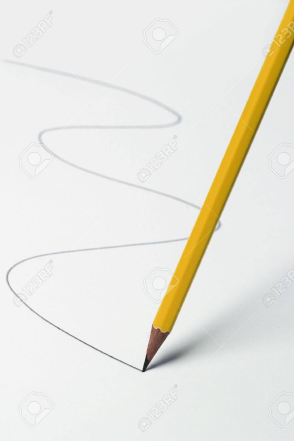 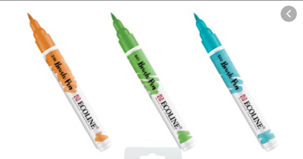 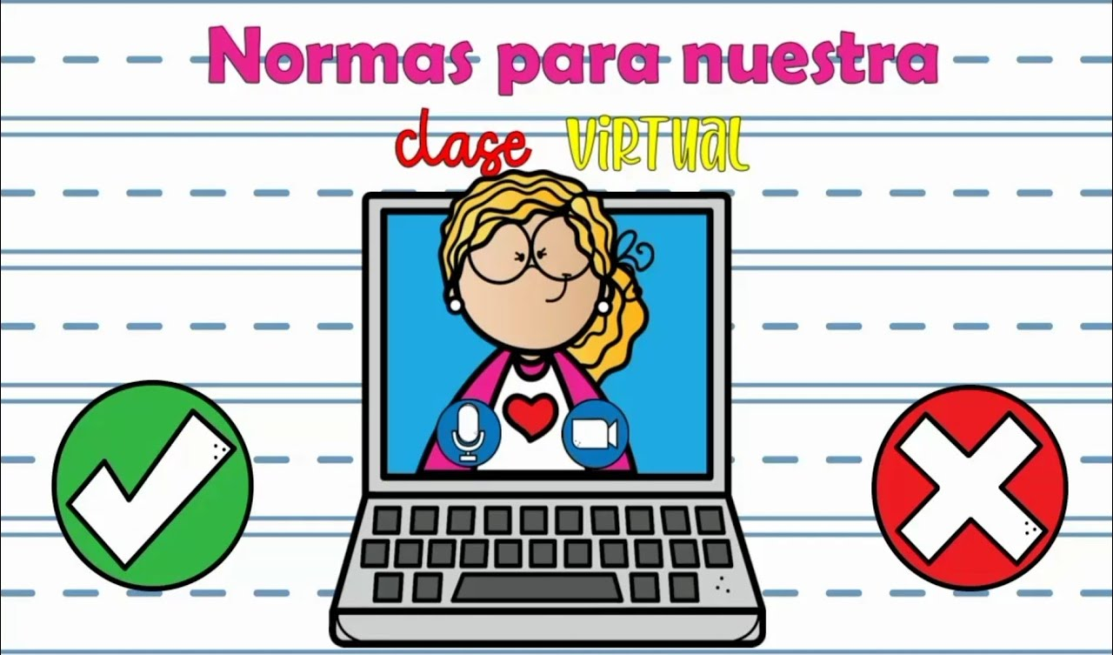 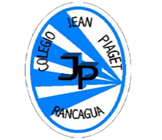 Importante:
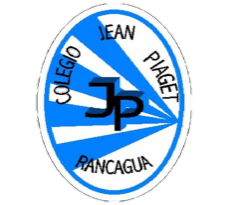 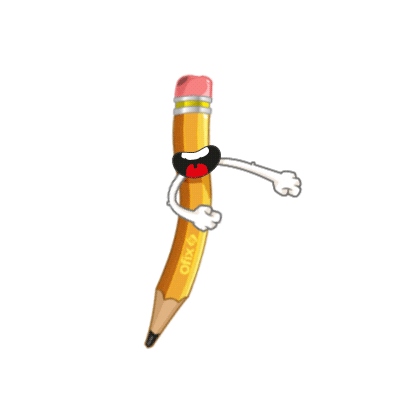 Cuándo esté la animación de un lápiz, significa que debes escribir en tu cuaderno
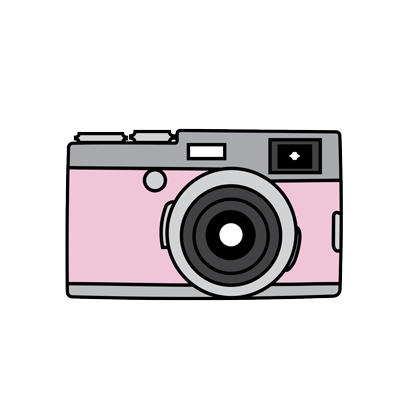 Cuándo esté esta animación de una cámara fotográfica, significa que debes mandar reporte sólo de esa actividad (una foto de la actividad)
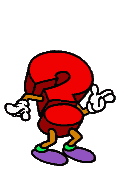 Cuándo esté esta animación de un signo de pregunta, significa que debes pensar y analizar, sin escribir en tu cuaderno. Responder de forma oral.
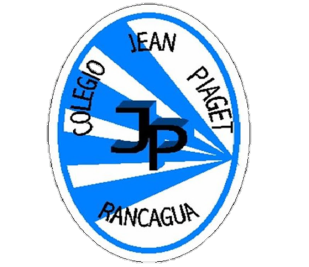 InicioActivación Conocimientos Previos
Recuerdan:
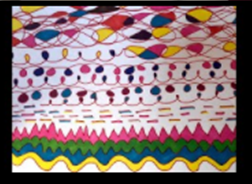 ¿Saben que es la musicograma?
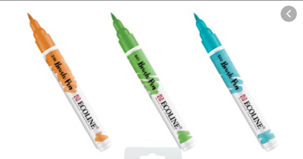 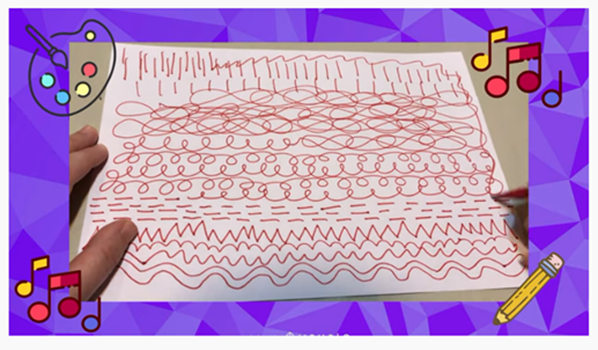 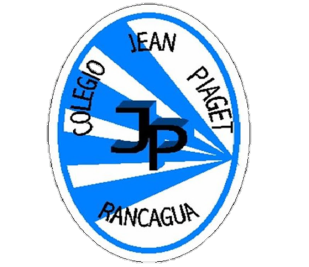 CONOCIMIENTOS PREVIOS
https://www.youtube.com/watch?v=KLSf36iPqu8
Se repite
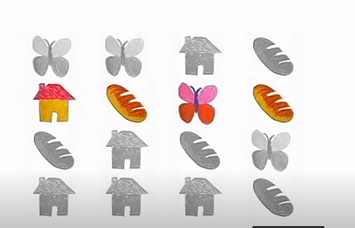 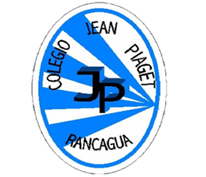 ¿Qué es la musicograma?
Son gráficos o dibujos que representan los diferentes elementos que intervienen en una obra musical (ritmo, frases, timbres, compases, etc.). 
¿Para que nos ayudan?
Ayudan a comprender la música, a mirarla y a escucharla de forma activa.
Desarrollo de la clase:https://www.youtube.com/watch?v=FWgI3pEzt04
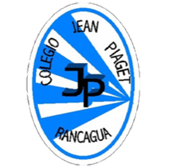 Ahora te toca a ti…
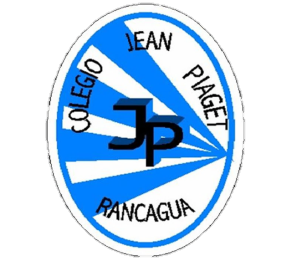 Hoja de Block 
Plumón
Y a dibujar según la letra de la canción y lo observado en el video.
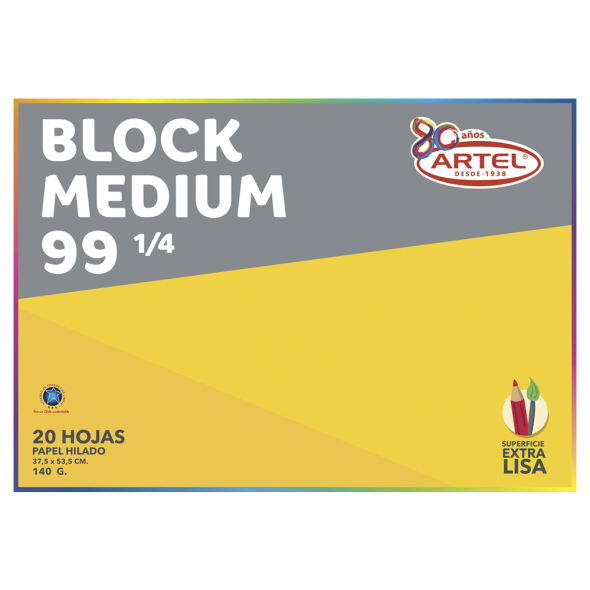 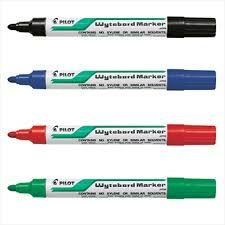 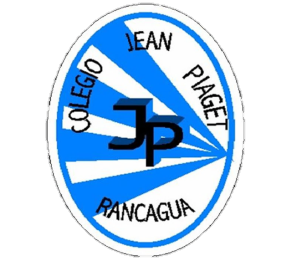 TICKET DE SALIDA
MÚSICA - SEMANA 31 
Musicograma  Estrellita
CIERRE
Nombre: _______________________________________
De acuerdo a la clase:
Responde el ticket de salida dentro de la clase:
1.-¿Qué es la musicograma?
---------------------------------------------------------------------------------------------------------------------------------------------------------------------------------------------------------------------
2.- Practicar y ensayar la canción  ya que será evaluada la clase siguiente como evaluación formativa.
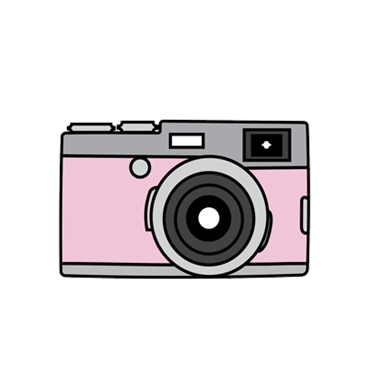 Enviar fotografía de este ticket de salida  tu profesora jefe.
Indicadores a evaluar
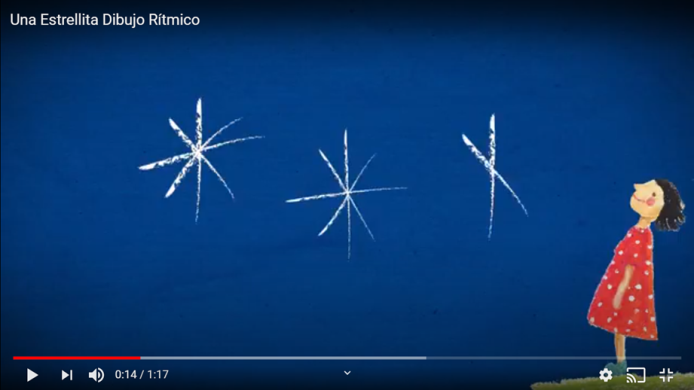